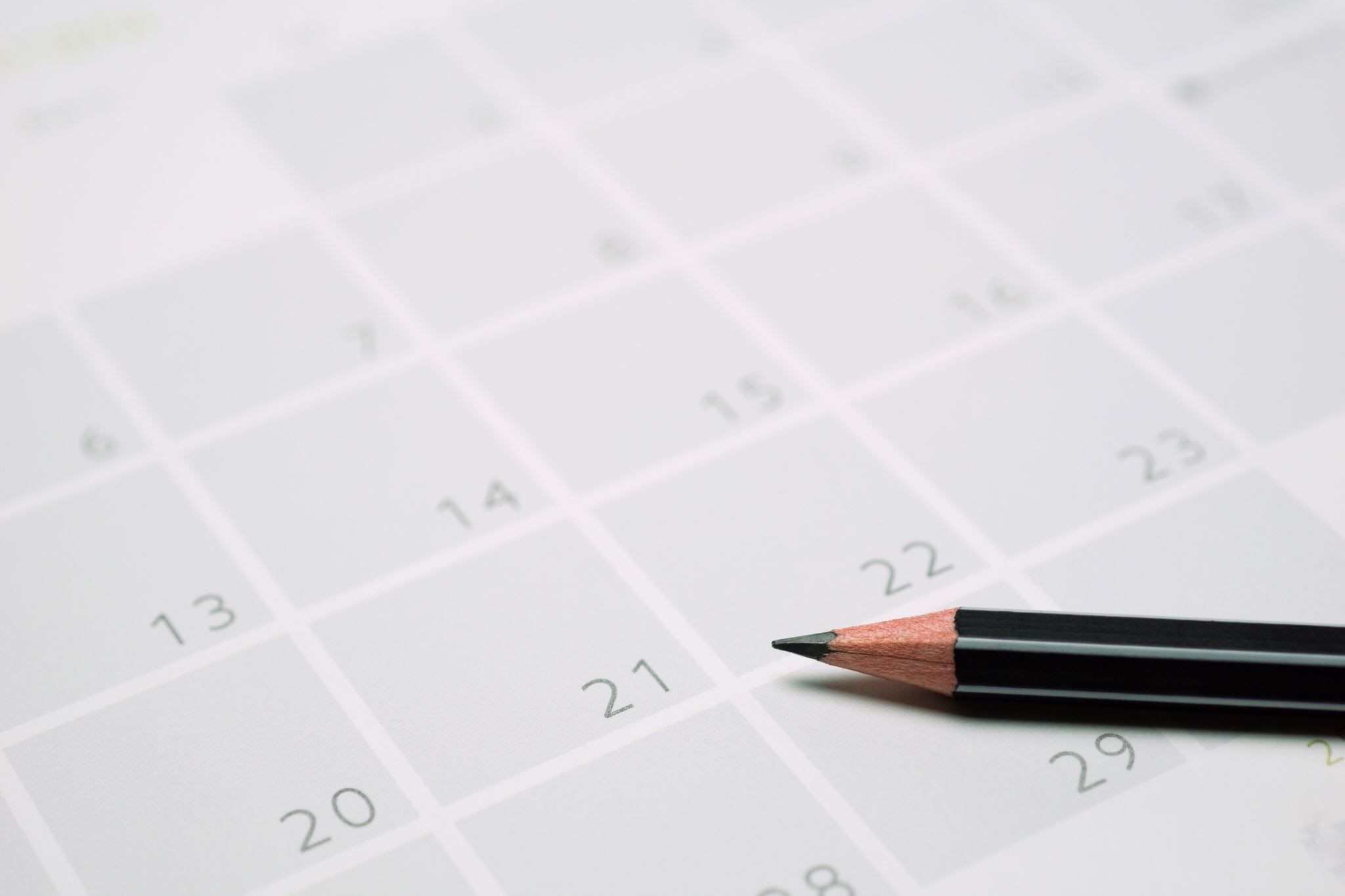 TERMINY POSTĘPOWANIA REKRUTACYJNEGO
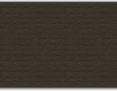 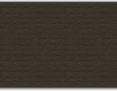 DO KLAS PIERWSZYCH SZKÓŁ PONADPODSTAWOWYCH
NA ROK SZKOLNY 2021/2022
Akt prawny
Na podstawie § 11baa ust. 1 rozporządzenia Ministra Edukacji Narodowej z dnia 20 marca 2020 r. w sprawie szczególnych rozwiązań w okresie czasowego ograniczenia funkcjonowania jednostek systemu oświaty w związku z zapobieganiem, przeciwdziałaniem i zwalczaniem COVID-19 (Dz. U. poz. 493 z późn. zm.)
Link do wiadomości na stronie ministerstwa
Ministerstwo Edukacji i Nauki
Przygotowała mgr Agnieszka Kuberska
od 17 maja 2021 r. do 31 maja 2021 r. do godz. 15.00
1. Złożenie wniosku, w tym zmiana wniosku wraz z dokumentami (podpisanego przez co najmniej jednego rodzica/prawnego opiekuna) o przyjęcie do szkoły ponadpodstawowej dwujęzycznej, oddziału dwujęzycznego, oddziału międzynarodowego, oddziału wstępnego, oddziału przygotowania wojskowego w szkole ponadpodstawowej, oddziałów wymagających od kandydatów szczególnych indywidualnych predyspozycji oraz do szkół i oddziałów prowadzących szkolenie sportowe w szkołach ponadpodstawowych
Przygotowała mgr Agnieszka Kuberska
od 17 maja 2021 r. do 21 czerwca 2021 r. do godz. 15.00
2. Złożenie wniosku, w tym zmiana wniosku o przyjęcie do szkoły ponadpodstawowej wraz z dokumentami (podpisanego przez co najmniej jednego rodzica/prawnego opiekuna)
Przygotowała mgr Agnieszka Kuberska
od 25 czerwca 2021 r. do 14 lipca 2021 r. do godz. 15.00
3. Uzupełnienie wniosku o przyjęcie do szkoły ponadpodstawowej o świadectwo ukończenia szkoły podstawowej i o zaświadczenie o wyniku egzaminu ósmoklasisty oraz złożenie nowego wniosku, w tym zmiana przez kandydata wniosku o przyjęcie, z uwagi na zamianę szkół do których kandyduje.
Przygotowała mgr Agnieszka Kuberska
do 14 maja 2021 r.
4. Podanie do publicznej wiadomości przez dyrektora szkoły, o której mowa w pkt 1, terminu przeprowadzenia sprawdzianu lub prób sprawności, o których mowa w pkt 6-7
Przygotowała mgr Agnieszka Kuberska
od 1 czerwca 2021 r. do 14 czerwca 2021 r
5. Przeprowadzenie sprawdzianu uzdolnień kierunkowych*



* Dyrektor szkoły określa szczegółowy termin sprawdzianu uzdolnień kierunkowych, sprawdzianu kompetencji językowych, sprawdzianu predyspozycji językowych oraz prób sprawności fizycznej.
Przygotowała mgr Agnieszka Kuberska
od 1 czerwca 2021 r. do 14 czerwca 2021 r
6. Przeprowadzenie prób sprawności fizycznej*
7. Przeprowadzenie sprawdzianu kompetencji językowych,* Przeprowadzenie sprawdzianu predyspozycji językowych (klasy wstępne)*


* Dyrektor szkoły określa szczegółowy termin sprawdzianu uzdolnień kierunkowych, sprawdzianu kompetencji językowych, sprawdzianu predyspozycji językowych oraz prób sprawności fizycznej.
Przygotowała mgr Agnieszka Kuberska
do17 czerwca 2021
8. Podanie do wiadomości przez komisję rekrutacyjną listy kandydatów, którzy uzyskali pozytywny wynik sprawdzianu uzdolnień kierunkowych
9. Podanie do wiadomości przez komisję rekrutacyjną listy kandydatów, którzy uzyskali pozytywne wyniki prób sprawności fizycznej
10. Podanie do wiadomości przez komisję rekrutacyjną listy kandydatów, którzy uzyskali pozytywny wynik sprawdzianu kompetencji językowych, sprawdzianu predyspozycji językowych (klasa wstępna).
Przygotowała mgr Agnieszka Kuberska
do 14 lipca 2021 r
11. Weryfikacja przez komisję rekrutacyjną wniosków o przyjęcie do szkoły ponadpodstawowej i dokumentów potwierdzających spełnianie przez kandydata warunków poświadczanych w oświadczeniach, w tym dokonanie przez przewodniczącego komisji rekrutacyjnej czynności związanych z ustaleniem tych okoliczności.
Przygotowała mgr Agnieszka Kuberska
22 lipca 2021 r
12. Podanie do publicznej wiadomości przez komisję rekrutacyjną listy kandydatów zakwalifikowanych i kandydatów niezakwalifikowanych
Przygotowała mgr Agnieszka Kuberska
22 lipca 2021 r.
13. Podanie do publicznej wiadomości przez komisję rekrutacyjną listy kandydatów zakwalifikowanych i kandydatów niezakwalifikowanych
Przygotowała mgr Agnieszka Kuberska
od 17 maja 2021 r. do 26 lipca 2021 r.
14. Wydanie przez szkołę prowadzącą kształcenie zawodowe skierowania na badanie lekarskie
Przygotowała mgr Agnieszka Kuberska
od 23 lipca 2021 r. do 30 lipca 2021 r. do godz. 15.00
15. Potwierdzenie woli przyjęcia w postaci przedłożenia oryginału świadectwa ukończenia szkoły i oryginału zaświadczenia o wynikach egzaminu zewnętrznego, o ile nie zostały one złożone w uzupełnieniu wniosku o przyjęcie do szkoły ponadpodstawowej, a w przypadku szkoły prowadzącej kształcenie zawodowe − także zaświadczenia lekarskiego zawierającego orzeczenie o braku przeciwskazań zdrowotnych do podjęcia praktycznej nauki zawodu oraz odpowiednio orzeczenia lekarskiego o braku przeciwwskazań zdrowotnych do kierowania pojazdami i orzeczenia psychologicznego o braku przeciwwskazań psychologicznych do kierowania pojazdem.
Przygotowała mgr Agnieszka Kuberska
2 sierpnia 2021 r. do godz. 14.00
16. Podanie do publicznej wiadomości przez komisję rekrutacyjną listy kandydatów przyjętych i kandydatów nieprzyjętych
Przygotowała mgr Agnieszka Kuberska
2 sierpnia 2021 r. do godz. 14.00
17. Podanie do publicznej wiadomości przez komisję rekrutacyjną listy kandydatów przyjętych i kandydatów nieprzyjętych
Przygotowała mgr Agnieszka Kuberska